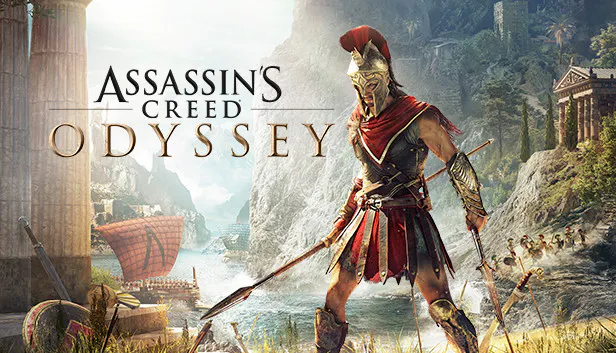 Assasin’s creed odyssey
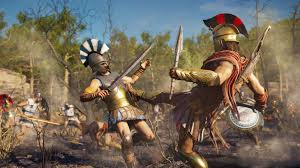 The Goalgrafiques
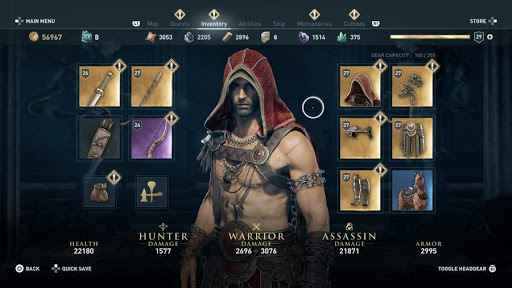 Armor and weapon
characters
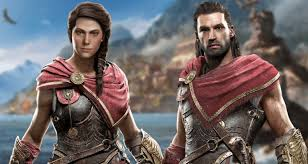 https://www.youtube.com/watch?v=NJpD-DllvnU